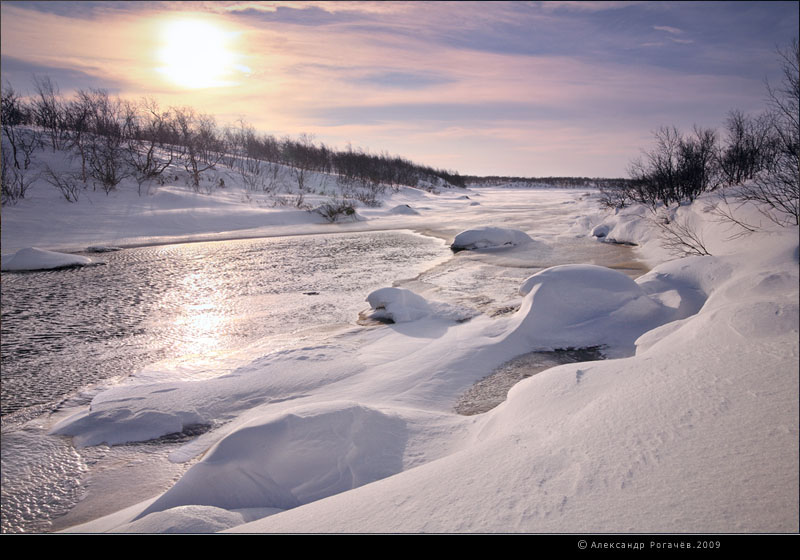 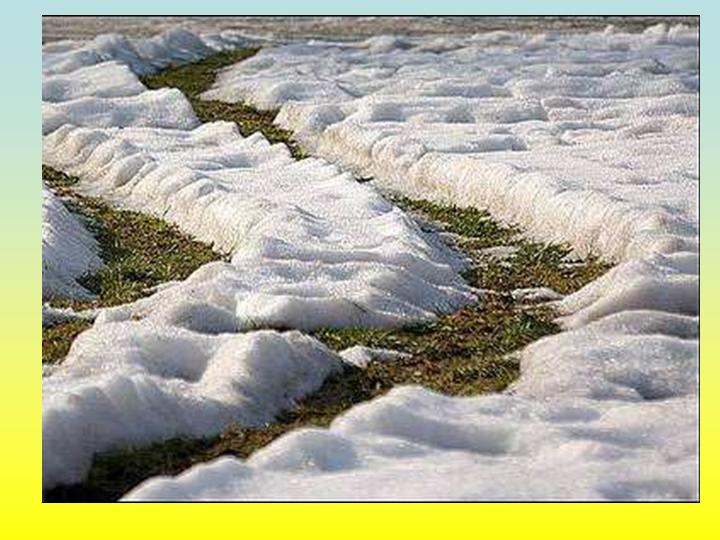 Была белая,                             да седая,
Пришла зеленая, молодая.
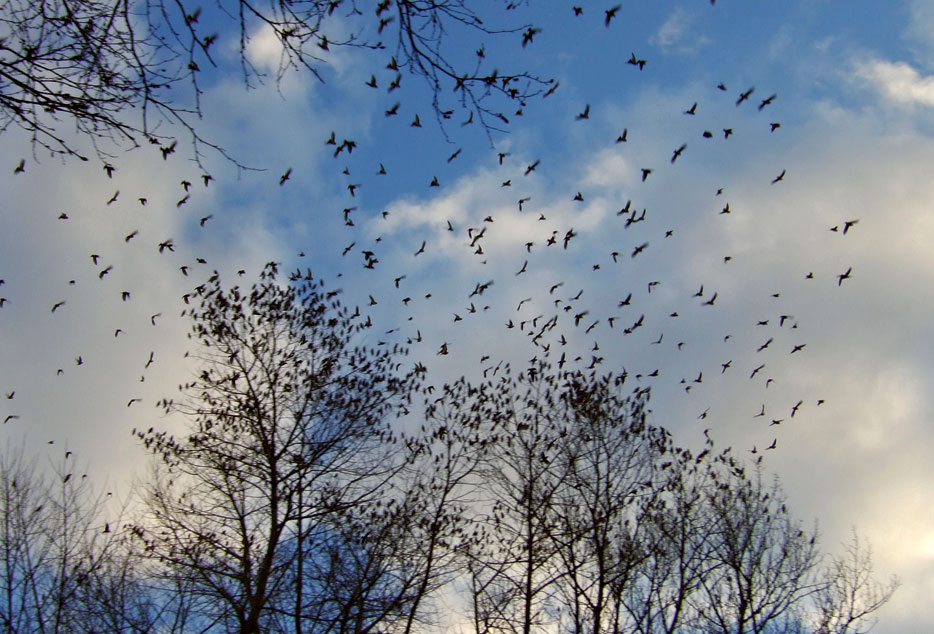 Зазвенели ручьи,
Прилетели грачи
В дом свой-улей-пчела
Первый мед принесла,
Кто скажет, кто знает
Когда это бывает?
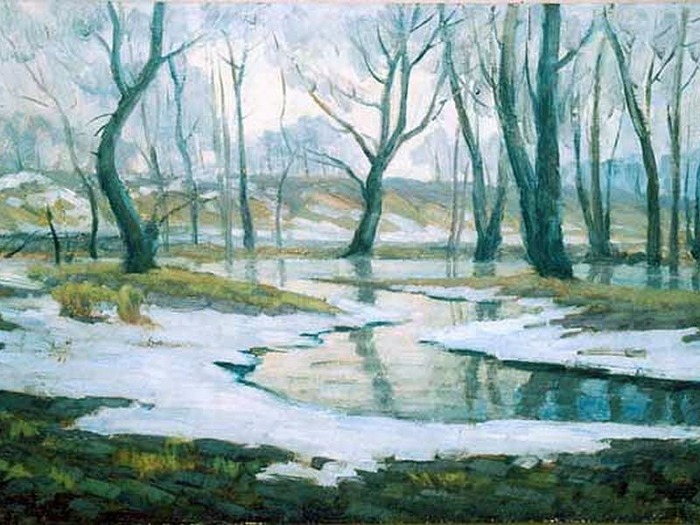 Я раскрываю почки
В зеленые листочки.
Деревья одеваю,
Посевы поливаю,
Движения полна,
Зовут меня…
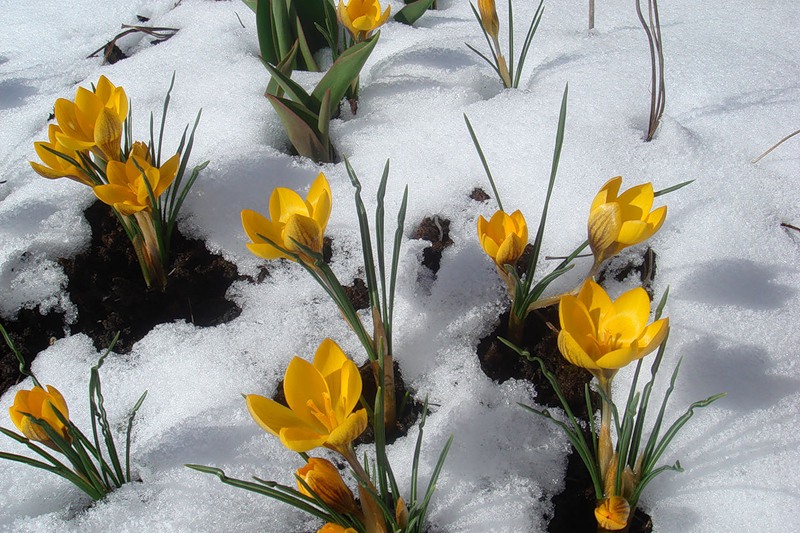 Шагает красавица,
Легко земли касается.
Идет на поле, на реку
И по снежку, и по цветку
Весна
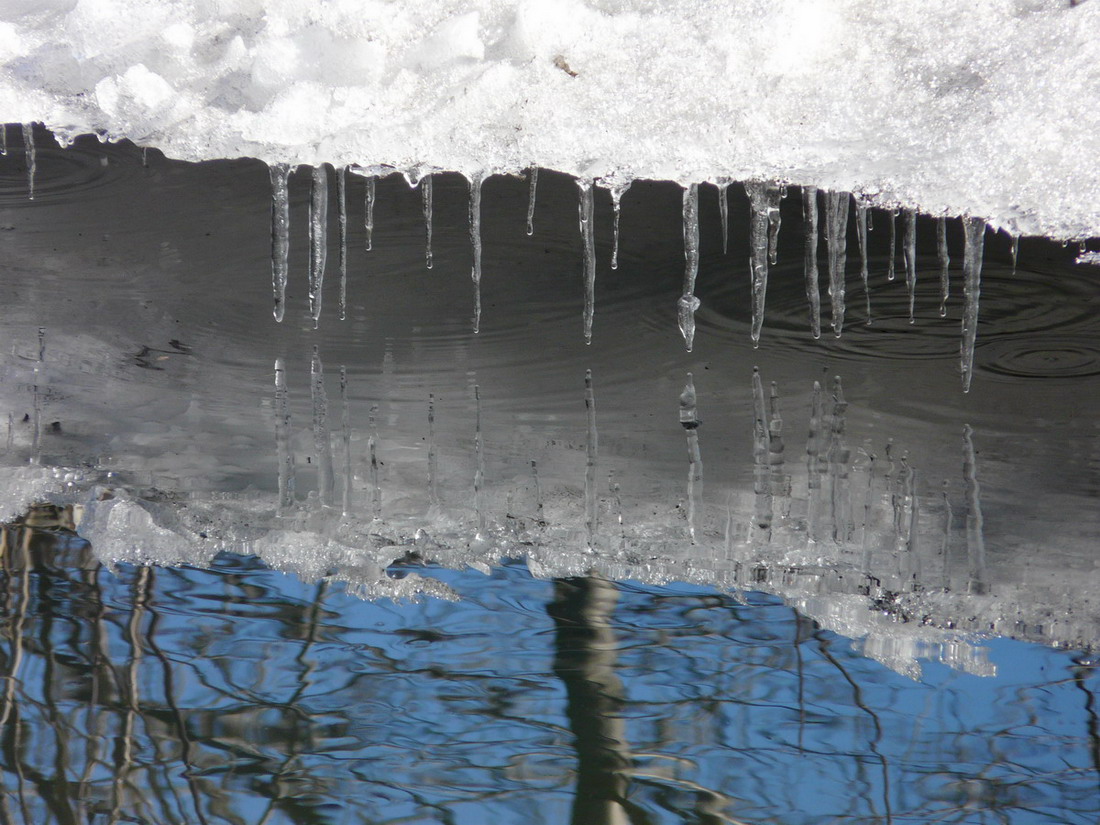 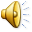 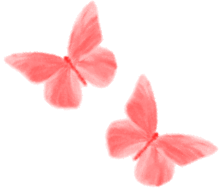 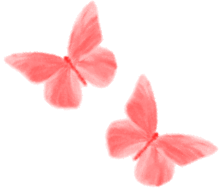 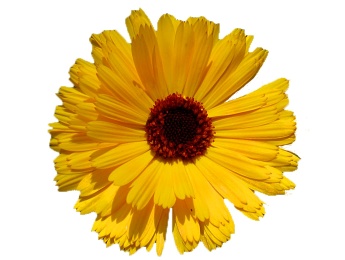 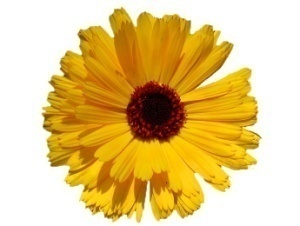 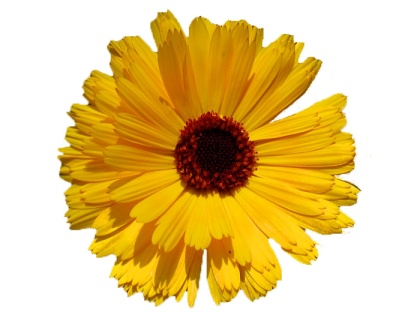 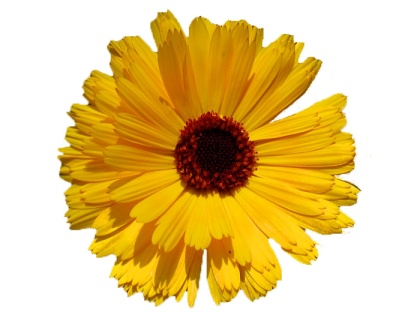 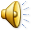 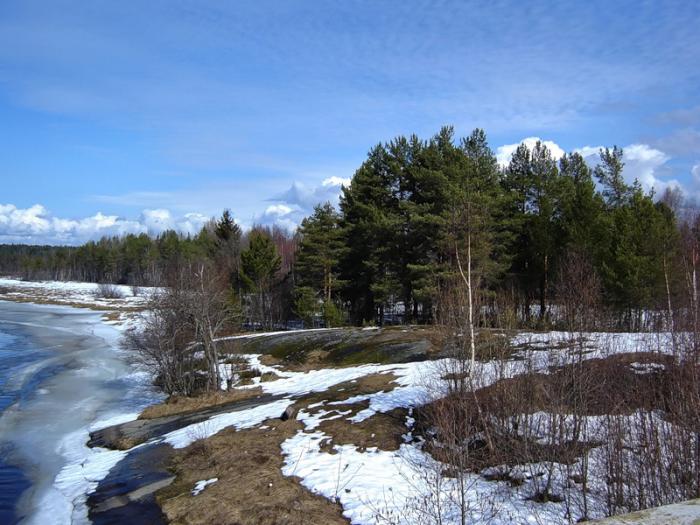 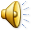 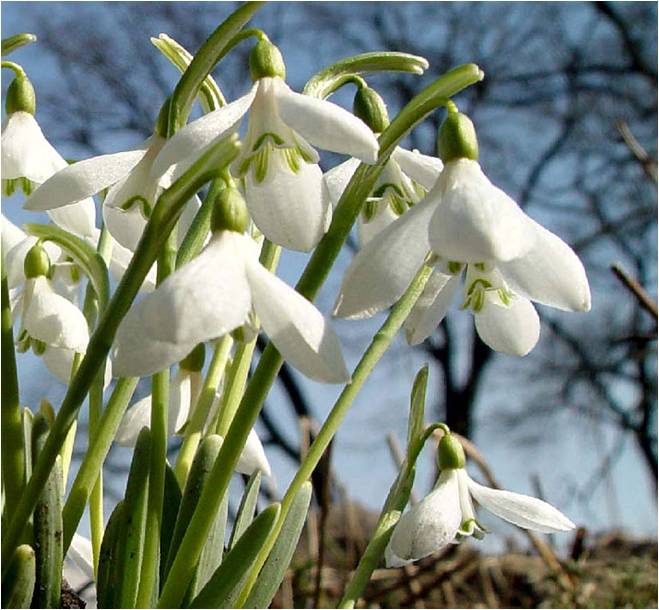 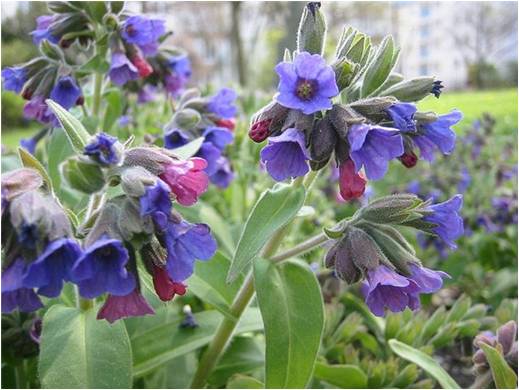 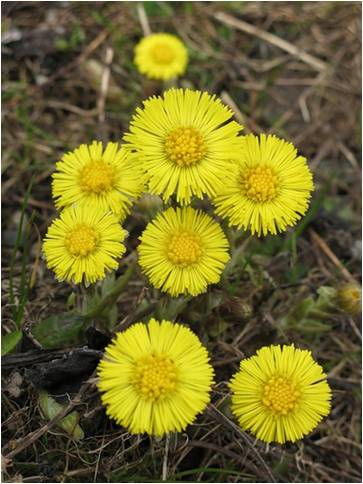 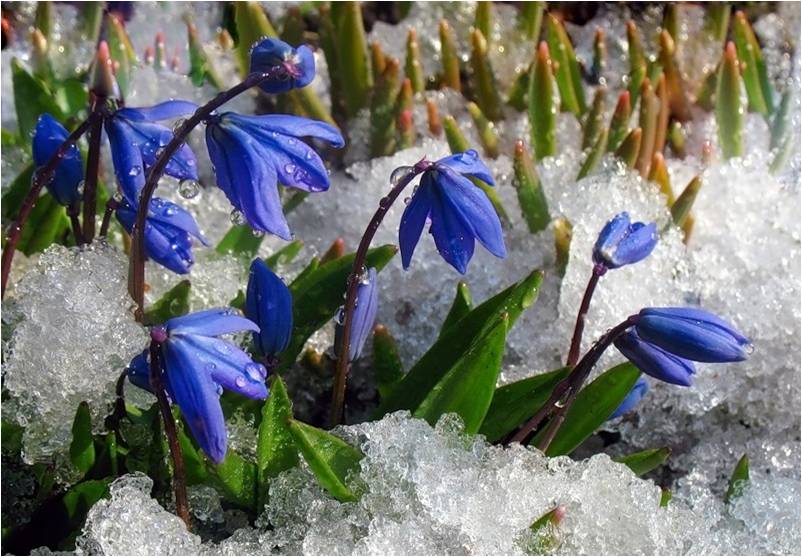 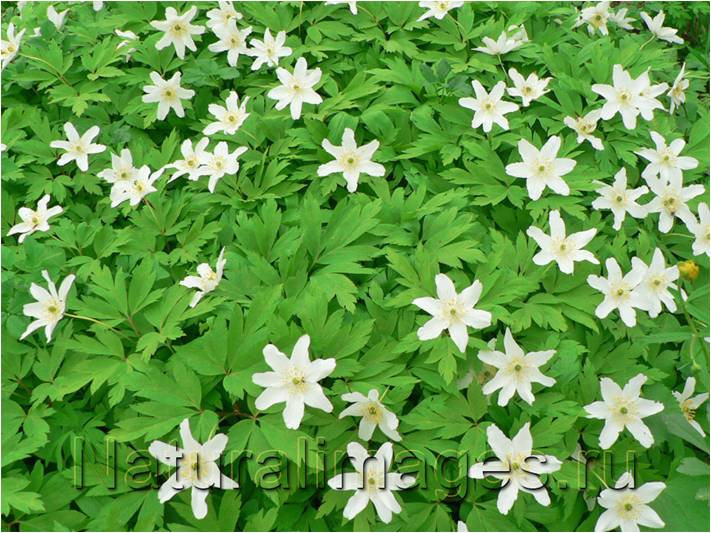 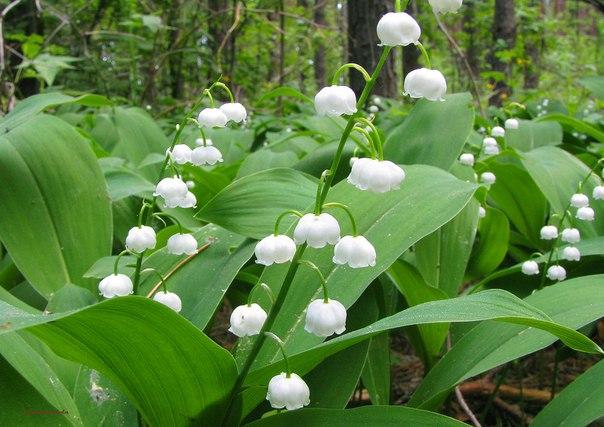 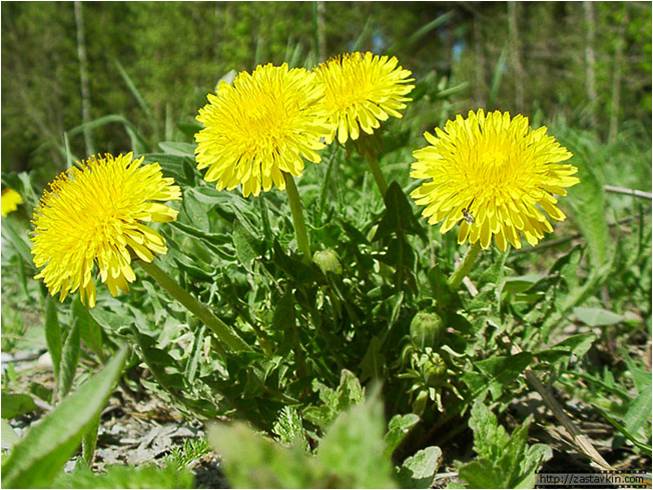 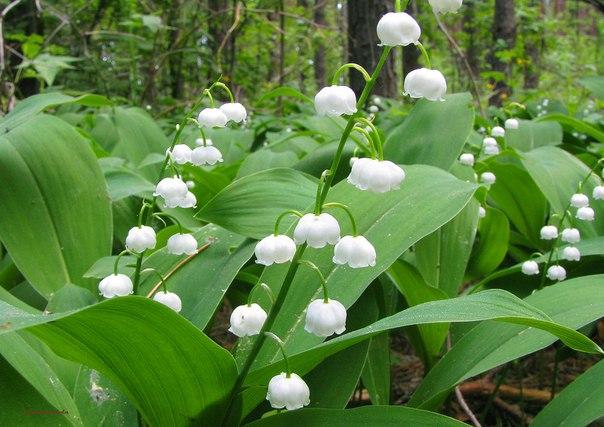 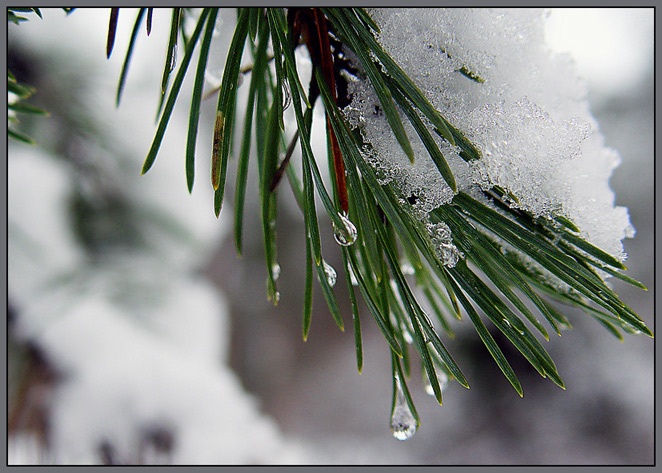